Highlighting
Session 6: Study Skills
Why use the highlighting method?
Highlighting can be a great way to pick out key pieces of information from a larger text. But to get the most from it there are a few things you should consider:
Colour code your highlighting and make a key to go alongside it e.g for Macbeth you might have: Yellow =Themes, Green = Key Quotes, pink = Context.
Use the highlighted notes to write summaries in your own words. 
Annotate what you highlight to go into more depth.
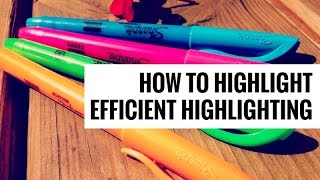 Highlighting- do’s and don’ts
You have 1 minute to write down as many do’s and don'ts about highlighting that you have learned this session.
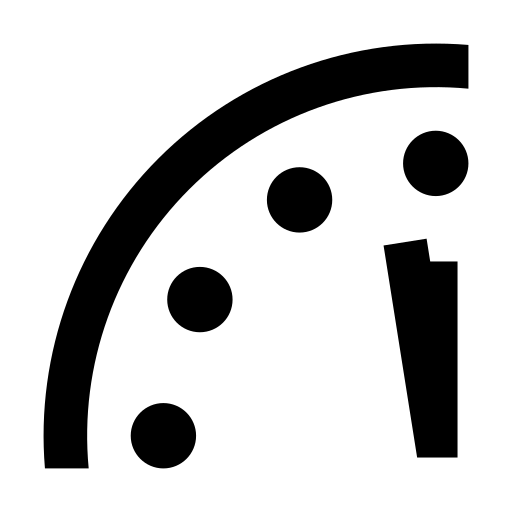 [Speaker Notes: Check answers for misconceptions.]